Окислительно –восстановительные 
Реакции
Реакции, в результате которых изменяются степени окисления атомов всех или некоторых элементов, входящих в состав реагирующих веществ, называются окислительно-восстановительными.
Пример:
2Cu0 + O2 = 2Cu+2O-2
Восстановитель - это вещество , в состав которого входит элемент, отдающий  электроны
Mg0 – 2e- = Mg+2
А процесс, который при этом происходит, называется процессом окисления
Степень окисления  атома при этом повышается
Окислитель-это вещество, в состав которого входит элемент, принимающий электроны
Cu+2 + 2e- =Cu0
А процесс который при этом происходит называется процессом восстановления
Степень окисления атома при этом понижается
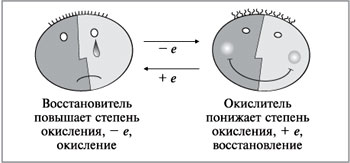 План составления окислительно  -восстановительной реакции
Записываем схему химической реакции
     Ca + O2

2. Расставляем степени окисления атомов, 
  участвующих в химической реакции
     Ca0 + O20         Ca+2O-2

3.Находим атомы, которые изменяют свою
степень окисления
     Ca0  и O20
Далее
4.Составляем электронный баланс,записывая
процесс отдачи и присоединения электронов
2
восстановитель
Ca0– 2e-=Ca+2
  O20 + 4e- = 2O-2
2
4
4
1
окислитель
5. Расставляем  цифры, полученные в электронном балансе в химическое уравнение
2Ca + O2= 2CaO
Используя метод электронного баланса, допишите схемы и составьте уравнения,
расставив коэффициенты (смотри пример на предыдущем слайде)

Mg + O2     MgO
HCL + Zn      ZnCL2 + H2
SO2 + O2          SO3 
Дополнительно 
S + HNO3        NO2 + H2SO4 + H2O
Mg + H2SO4       H2S + MgSO4 + H2O